Module 9
C#
Microsoft creates C#
In 2000 Microsoft creates a new language C#
It is VERY similar to Java
Most modern windows applications are built in C#.
If you get hired by microsoft, or a company which uses windows servers, you’ll likely be coding in C#.
The Unity game engine is based on C#
Another language?
You may be thinking, I just learned Python and now Java…why are you making me learn another language?
You’ll notice that languages are more similar than different.  
During your career, you’ll have to change language from time to time. 
It’s important to get started, so you don’t find it frightening.
C# Skeleton
In Java you always have a skeleton:
public class Main {
  public static void main(String[] argv) {}
}
In C# you have a very similar skeleton:
using System;
public class main {
  public static void Main(string[] argv) {}
}
At the top of all programs you’ll have “using System;”.  
Using is like java’s import statements, System is necessary to make print statements etc.
Primitive data types in C#
byte, short, int, long, double, float //Same as java
char //Same as java
bool //This is boolean in java
string // This is String in java
C# Console I/O
Console.Write(X);  // Same as System.out.print(x) in javaConsole.WriteLine(X);  // Same as System.out.println(x) in javastring A = Console.ReadLine(); //No more scanner!, this is easier

ReadLine() returns a string, if you want to get something else from the user (and int for example), you have to convert it.   There is no equivalent to Scanner.nextInt().

int myNum = Int32.Parse(Console.ReadLine());

This takes in input from the user (as a string) and then passes this string to the Parse method of the Int32 class; this Parse method returns an int, so this is a valid assignment since now the left and the right side of the assignment (=) operator are of the same type.

You may also like:  Double.Parse(), Boolean.Parse(), Char.Parse(), or Convert.ToDouble()...
Operators and if statements work identically
All of these work the same as Java
+, -, /, *, %
!, &&, || 
==, !=, <, <=, >, >=
if, else if, else.
switch
Although if you forget your breaks, it won’t compile.  Yay!
C# string object
string example=”Test,1,2”;
example.Length → 8 //There are 8 characters
You can get a single character with example[0] 
C# allows you to treat a string as if it’s an array, this is nice.
The first character (T) is in position 0, the last (2) is in example.Length-1
example.ToCharArray() //Produces an array of chars
example.Substring(2,3) → “st,”
Note, in C# it’s start position, how many chars.
In Java it was start position, and end position.
example.Split(‘,’) //returns an array of strings [“Test”,”1”,”2”]
C# String Manipulation
String example=”Test,1,2”;
example.ToUpper()   → “TEST,1,2”
example.ToLower()   → “test,1,2”
example.Trim()  //Removes spaces at front and end
example.Equals(String) → Compare strings

Notice these are almost always the same as the java method, but the first letter is capitalized in C#.
C# Arrays
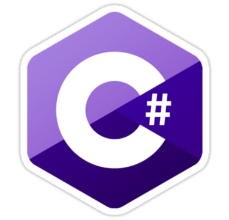 1D Arrays work the same in C# as Java
int[] myArray = new int[3];
myArray[2] = 7;
However, multidimensional arrays use a different syntax:
int[,] my2d = new int[3,4];
   my2d[0,0]=1;
   my2d[2,3]=5;
   Console.WriteLine ("First Cell: "+my2d[0,0]);
In Java you would have said int[][] my2d = …  It’s just a different syntax
You can have 3D, 4D arrays...just add more commas.
Loops in C#
while, do..while, and for loops work the same in C# as they do in Java.
foreach loops are a little different.  Remember Java:

for(int num : myArray) { //do stuff }

In C# you’d say:

foreach(int num in myArray) { //do stuff }

Note foreach instead of for, and in instead of :.  
Honestly, the C# code reads better and is cleaner than overloading the for keyword.
ArrayLists in C#
Instead of ArrayList, in C# you’ll use List.  They work the same as ArrayLists in Java
using System.Collections.Generic

List<string> myStr = new List<string>();
List<int> myNum = new List<int>();

Notes:
You specify the type you will store in the List in <>’s
Lists can be made of primitive types or Objects
Initial capacity is 16
C# Lists Methods
You access a cell like an array:
myNum[2]; //no more .get()
Has methods such as:
.Add()
.RemoveAt(index to remove)
.Remove(object to remove)
.Clear() //clears the List
.Contains() //Searches if an item is in the list
.FindIndex() //Returns the position of an item
.isEmpty() //returns true/false
.Insert(index, new) //adds item at specific index
.Sort() //sorts the List
Has attribute:
.Count //How many items are in the List
Start of with capacity of 16 grows as it’s needed.
ArrayLists vs List C#
Lists in C# more closely resemble ArrayLists in Java.
They are of a specific type which you declare when you create them in the <>’s
ArrayLists in C# exist, but can hold any mix of objects, which is handy when you are putting things in, but when you pull them back out, you’ll likely have to cast them to their specific type.
When you get something from an ArrayList in C# it’s of type Object.  You’d then have to say (double)x to cast it to a double.
Generally in this class you’ll use Lists instead of ArrayLists.
List Example
using System;
using System.Collections.Generic;

class Example {
  public static void Main (string[] args) {
    List<int> myList = new List<int>();
    for (int i = 0; i < 5; i++) {
      myList.Add(i);
    }
    foreach (int x in myList) {
      Console.WriteLine (x);
    }
  }
}
Methods in C#
Work the same as Java:
public static void doStuff(int x) {}
If you call doStuff(a), a will be copied to x since it’s a primitive type.
public static void doStuff2(Dog y) {}
If you call doStuff2(myDog), a reference to myDog will be copied to y.  Any changes doStuff2 makes to Dog y, will affect myDog in the calling method.
C# specific options...
Keyword ref: Passes a reference to the actual variable.  Use this when you want to pass a value in and have any change to that value be persistent when the method is complete 
Keyword out:  Use this when you want the method to initialize a value and place it for later use in the actual variable (persists when the method is complete)
C# new parameter type ref example
static void B (ref int x)
{ 
  x += 9; 
  Console.WriteLine (x); 
} 

public static void Main (string[] args) {
  int a = 42; 
  Console.WriteLine (a);  // Prints 42
  B (ref a);              // Prints 51  BUT!  a has changed!  
  Console.WriteLine (a);  // Prints 51
}

Passes a as a reference (ie. treats it like you were passing an object), changes made to x in B will affect a in Main.
New C# parameter keyword: out
Remember, this is used to initialize a variable
Why even have it?  We have ref, right?
Honestly, out isn’t used often, but:
Marks the “intent” of what you’re doing
C# out example
static void B (out int x) 
{ 
  x = 9; 
  Console.WriteLine (x); 
} 

public static void Main (string[] args) {
  int a;        // We can't print this yet - not initialized
  B (out a);    // Initializes a and prints 9  
  Console.WriteLine (a); // Prints 9
}
Overloading Operators
In C# you can overload operators as well as methods (e.g. +, -, *, /, ==, ++, etc)
Use operator overloading when it makes an application clearer than accomplishing the same operations with explicit method calls.
Java has no direct equivalent.  Instead you’d have an addDog() method and a subtractDog() method.
public class Dog  {  
  public string name; 
  public int weight;
  public Dog(string name, int weight) {
    this.name = name; this.weight = weight;
  }  
  public static Dog operator+ (Dog d1, Dog d2) {// Overload the + operator
    Dog mergedDog = new Dog("ComboDog", 0);
    mergedDog.name = d1.name+":"+d2.name;
    mergedDog.weight = d1.weight+d2.weight;
    return mergedDog;
  }
}
class MainClass {
  public static void Main(String[] args)  {
    Dog myDog = new Dog("CSE", 8);
    Dog yourDog = new Dog ("1322", 9);
    Dog uberDog = myDog + yourDog;			// Add two dogs together!
    Console.WriteLine (uberDog.name + " weighs " + uberDog.weight);
  }
}  // OUTPUT is CSE:1322 weighs 17
Classes in C#
Defining a class in C# works the same as java:
public class Dog {}
Constructors are the same as Java, they can also be overloaded just like Java:
public Dog() {}
public Dog(int x) {}
All classes are automatically children of Object, just like in Java.
Public and Private
In java, all attributes and methods are public by default
C# did the opposite, all attributes and methods are private by default.
This is smart for attributes, because you should generally make your attributes private for encapsulation reasons.
It’s odd that methods are by default private also, so you’ll have to remember to put public on front of all methods and constructors.
Inheritance in C#
To indicate one class is a child of another you’ll use : instead of extends



using System;

class Mammal {
  public float weight;
  public int iQ;
}
class Dog : Mammal {
  // There are 2 attributes here that you
  // can't see because of inheritance!
}
class Main {
  public static void Main (string[] args) {
    Dog d = new Dog();
  }
}
toString vs ToString
ToString() in C# does the same thing as toString() in Java

public string ToString() {
  return “Dog number “+id;
}
super vs base keywords
In java, if you needed to reference a specific constructor in your parent you’d say:

public Dog(int x, char y) {
  super(x,y);
}
In C#, you’ll use base instead of super, and it goes on the header of the method line:

public Dog(int x, char y) : base(x,y) {}
virtual keyword
class Mammal : Object {
  //If you want the child class to be able to override, you must mark it as virtual
  public virtual void MakeNoise() {
    Console.WriteLine("AHOOWOOW");
  }
}
class Dog : Mammal {
  public override void MakeNoise() {
    base.MakeNoise();
    Console.WriteLine("Woof!");
  }
}
class Example {
  public static void Main (string[] args) {
    Dog d = new Dog();
    d.MakeNoise();
  }
}
Inheritance works the same in C# as Java
class Mammal {
  private int bodyTemp;      // only Mammal can see this
  public int getTemp() {return bodyTemp;}    // Accessor
  protected void changeTemp(int newTemp) {   // Modifier
    bodyTemp = newTemp;
  }
}
class Dog : Mammal {
  // Dog doesn't have access to bodyTemp, so use Mammal's accessor
  public void changeTemp(int newTemp) {
    base.changeTemp(newTemp);
  }
}
class Main {
  public static void Main (string[] args) {
    Dog d = new Dog();
    d.changeTemp(99);               // Correct way
    Console.WriteLine(d.getTemp()); // 99
    d.bodyTemp = 95;                // Doesn't compile
  }
}
Interfaces in C# use : instead of implements
// C# version
interface ITalkable {
  void talk();  // talk is both public and abstract!
}

class Dog : ITalkable {
  // Note: talk must be public here too because
  // by default it is protected, which is more restrictive
  public void talk() {
    Console.WriteLine("Woof");
  }
}

class Example {
  public static void Main (string[] args) {
    Dog d = new Dog();
    d.talk();
  }
}
Implementing more than one interface
// C# version
interface ITalkable {
  void talk();  // one method
}

interface IConsumer {
  void eat();   // another method
}
class Dog : ITalkable, IConsumer {
  // Override methods from both interfaces
  public void talk() { Console.WriteLine("Talk");}
  public void eat () { Console.WriteLine("Eat");}
}
extends and implements are now both :
abstract class Mammal {
   public virtual void breathe() {
     Console.WriteLine ("Generic breathing.");
   }
}
interface Talkable {
  void talk();
}
class Dog : Mammal, Talkable {
  public void talk() { Console.WriteLine("I'm a dog."); }
  public void doDogStuff () { Console.WriteLine("WOOF!"); }
}
class Cat : Mammal {
  public override void breathe() {
    Console.WriteLine("I have kitten breath.");
  }
}
instanceof becomes is in C#
List<Mammal> animals = new List<Mammal>();
animals.Add(new Dog()); 
animals.Add(new Cat());
  
// m will be polymorphic - starts as a Dog but
// becomes a Cat in the second pass of the loop
foreach (Mammal m in animals) {
  m.breathe(); // works no matter what. Why?
  if (m is Dog) {
    ((Dog)m).doDogStuff();
  }
  if (m is Talkable) {    // Interfaces work too
    ((Talkable)m).talk();
  } // if
} // for
Recursion works the same in C#
public string Reverse (string s){  if (s.Length==1)    return s;  else    return Reverse(s.Substring(1)) + s[0];}
Exceptions are named slightly different, but work the same
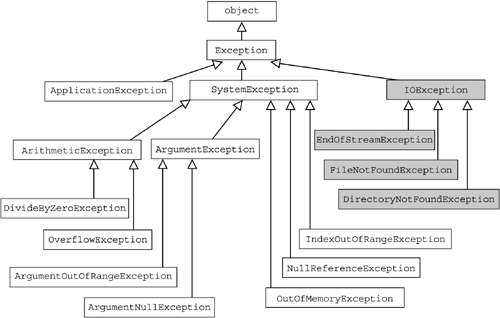 No need to use throws in method headers
C# allows you to write methods which throw exceptions without catching them.
As such it doesn’t require the throws keyword
This was done because it turns out most developers in Java were simply saying:
try {
//}
catch(Exception e) {}

Which does nothing, but compiles.
Try/Catch works the same in C#
using System;
class Example {
  public static void doStuff ()  {
    throw new Exception("CSE 1322");
  }
  public static void Main(String[] args) {
    try {
      doStuff();  // This throws an exception
      Console.WriteLine("This line never prints");
    }catch (Exception e) {
      // This prints “Exception thrown: CSE 1322
      Console.WriteLine("Exception thrown: "+e.Message);
    }
    finally {
      Console.WriteLine("This prints no matter what");
    }
  }
}
Designing Your Own Exception Types
class InsufficientFundsException : Exception
{
  public InsufficientFundsException() {}
  public InsufficientFundsException(String message)
    :base(message)
  {
  }
}
FileIO in C#
Works very similar to Java:
You’ll use StreamReader instead of File & Scanner.
As you read in lines you’ll say:
while(!sr.EndOfStream) 
Instead of the java:
while(myScan.hasNextLine())
You’ll use ReadLine() instead of nextLine()
You’ll use StreamWriter instead of PrintWriter.
You’ll use sw.WriteLine() instead of pw.println()
Airline Example – C#
using System;
using System.IO;

class Example {
  public static void Main(String[] args) {
    try {
      StreamReader sr = new StreamReader("source.csv");
      string dataline = "";
      while (!sr.EndOfStream) {
        dataline = sr.ReadLine();
        string[] tokens = dataline.Split(",");
        Console.WriteLine(dataline);
      }
    }catch (IOException ioex) { 
      Console.WriteLine("Error: "+ioex);
    }
    // Don't forget to close the file at some point
  }
}
Writing Text to File – C#
using System;
using System.IO;

class Example {
  public static void Main(String[] args) {
    StreamWriter sw = null;
    try {
      sw = new StreamWriter("output.txt");
      sw.WriteLine("Bob was here");
      sw.WriteLine("and he's angry");
    }catch (IOException ioex) { 
      Console.WriteLine("Error: "+ioex);
    } finally {
      if (sw != null) sw.Close();
    }
  }
}
Appending vs Overwriting
Be aware that StreamWriter will overwrite a file by default.  
Thus any data in that file will be lost when you:
StreamWriter sr = new StreamWriter(“a.txt”);
If you wish to preserve the existing data, you have 2 choices:
Make a new file with a new filename.
Append to the existing file:
StreamWriter sw = new StreamWriter(“a.txt”,true);
The true makes StreamWriter append instead of overwrite.
Where are my Files?
VisualStudio
By default it will read and write all files in your  C:\users\yourName\source\repos\appname\appname\bin\Debug\net6.0\
Instead of relying on the default directories, you can specify where to read/write files when you open them in your code:
C#:
StreamWriter sr = new StreamWriter(“C:\users\bob\Desktop\myFile.txt”);
The same can be done with StreamReader when reading a file.
Writing Binary Files in C#
using System;
using System.IO;
class Example {
  public static void Main(String[] args) {
    try {
      FileStream myFile = new FileStream("output2.bin", FileMode.Create);
      BinaryWriter bw = new BinaryWriter(myFile);  // layering
      // Create an array of 1000 bytes
      byte[] arr = new byte[1000];
      for (int i = 0; i < 1000; i++) {
        arr[i] = (byte)i;
      }
      // Write 1000 bytes, starting at 0
      bw.Write(arr, 0, 1000);
    }
    catch (IOException ioex) { 
      Console.WriteLine("Error: "+ioex);
    } 
  }
}
Reading from Google – C#
using System;
using System.IO;
using System.Net.Sockets;
class Example {
  public static void Main(String[] args) {
    try {
      TcpClient client = new TcpClient("www.google.com", 80);
      NetworkStream ns = client.GetStream();  // Note the layering...
      StreamReader sr = new StreamReader(ns);
      StreamWriter sw = new StreamWriter(ns);
      sw.WriteLine("GET /index.html\n\n"); sw.Flush();
      string dataline = "";
      while (!sr.EndOfStream) {
        dataline = sr.ReadLine();
        Console.WriteLine(dataline);
      }
      ns.Close();
    }
    catch (IOException ioex) { 
      Console.WriteLine("Error: "+ioex);
    }
  }
}
Socket example: artist_info method
public static void artist_info(string artistName) {
    try {
      string HostName="musicbrainz.org";
      string QueryString="GET /ws/2/artist?query="+artistName+" HTTP/1.0";

      TcpClient mySocket = new TcpClient(HostName, 80);
      NetworkStream myStream = mySocket.GetStream();
      StreamReader readStream = new StreamReader(myStream);
      StreamWriter writeStream = new StreamWriter(myStream);

      writeStream.WriteLine(QueryString);
      writeStream.WriteLine("Host: "+HostName);
      writeStream.WriteLine("User-Agent: Mozilla/5.0 (Windows NT 6.1; Win64; x64; rv:47.0) Gecko/20100101 Firefox/47.0");
      writeStream.WriteLine();
      writeStream.Flush();

      while (!readStream.EndOfStream) {
        string result = readStream.ReadLine();
        Console.WriteLine(result);
      }
      mySocket.Close();
    }
    catch(IOException ioe) {
      Console.WriteLine("Unable to get info about artist "+artistName+" Error:"+ioe);
    }
  }
Using and main method
using System;
using System.IO;
using System.Net.Sockets;

 public static void Main (string[] args) {
    artist_info("Zedd");
  }
Threads in C#
Similar to Java
You don’t have to implement Runnable in your class, and you don’t have to call the method run.
Instead you specify which method in the class has the work you want done with ThreadStart.
Example: A Day at the Races(Note: method does *not* have to be called run)
using System;
using System.Threading;
class Dog {
  static int dogCounter = 0;
  int ID;
  public Dog() {
    ID = ++dogCounter;
  }
  public void run() {
    for (int i = 0; i < 1000; i++) {
      Console.WriteLine("Dog:"+ID+"\tat:"+i);
    }
  }
}
Example: A Day at the Races
class Example {
  public static void Main(String[] args) {
    Dog d1 = new Dog(); Dog d2 = new Dog();
    // ThreadStarts represent the starting point
    // for the thread
    ThreadStart ts1 = new ThreadStart(d1.run);
    ThreadStart ts2 = new ThreadStart(d2.run);
    // Pass the ThreadStarts when creating Threads
    Thread t1 = new Thread(ts1);
    Thread t2 = new Thread(ts2);
    t1.Start();  t2.Start();
  }
}
C# offers the Task Parallel Library
TPL is a smart library that implements concurrency automatically when you have the resources to do it.
Has methods such as Parallel.Envoke, Parallel.ForEach
Parallel.For(startIndex, endIndex, (currentIndex) => DoSomeWork(currentIndex));

// Sequential version
	 foreach (var item in sourceCollection) 
	{ Process(item); } 

// Parallel equivalent 
	Parallel.ForEach(sourceCollection, item => 	Process(item));
Datastructures in C#
C# has a LinkedList class that works the same as Java.
It has methods such as addNode(), addBack(), remove()
Stacks, Queues, Trees and Graphs can all be implemented in C# the same as they were in Java.
Hashmaps in Java are called Dictionaries in C#.
Dictionary<string,int> months=new Dictionary<string,int>();
months.Add(“Jan”,1);
//Another syntax:
months[“Dec”]=12;
Other Dictionary methods
.Remove()  // e.g. x.Remove(“Apple”);
.Get()  // e.g. x.Get(“Apple”); will return “Green”
.Clear() //removes all keys from the list.
.Count //returns how many items are in the hashmap

You can iterate through the list with:

foreach(int monthNum in Months.Keys) {
  Console.WriteLine(monthNum);  // This will print 1-12
}
foreach(string month in Months.Values) {
  Console.WriteLine(month); // This will print Jan Feb…Dec
}
foreach(string monthName in months.Keys) {
      Console.WriteLine(monthName+" is month "+months[monthName]);
}